EIC HRPPD anode tarnish
[progress report]
Alexander Kiselev
pfRICH DSC general weekly meeting, 12/12/2024
The issue: first three tiles
tarnish was sanded off this one
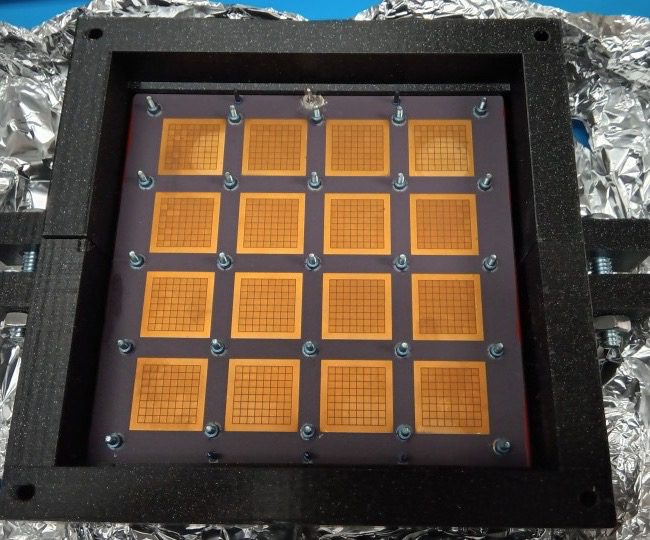 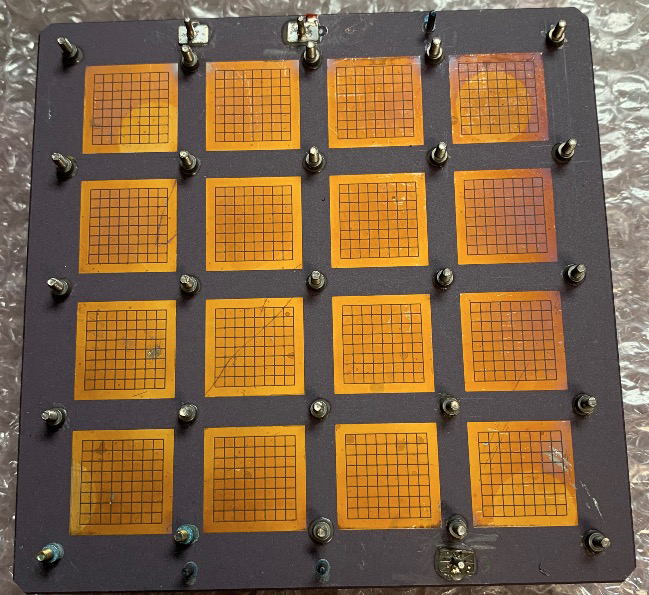 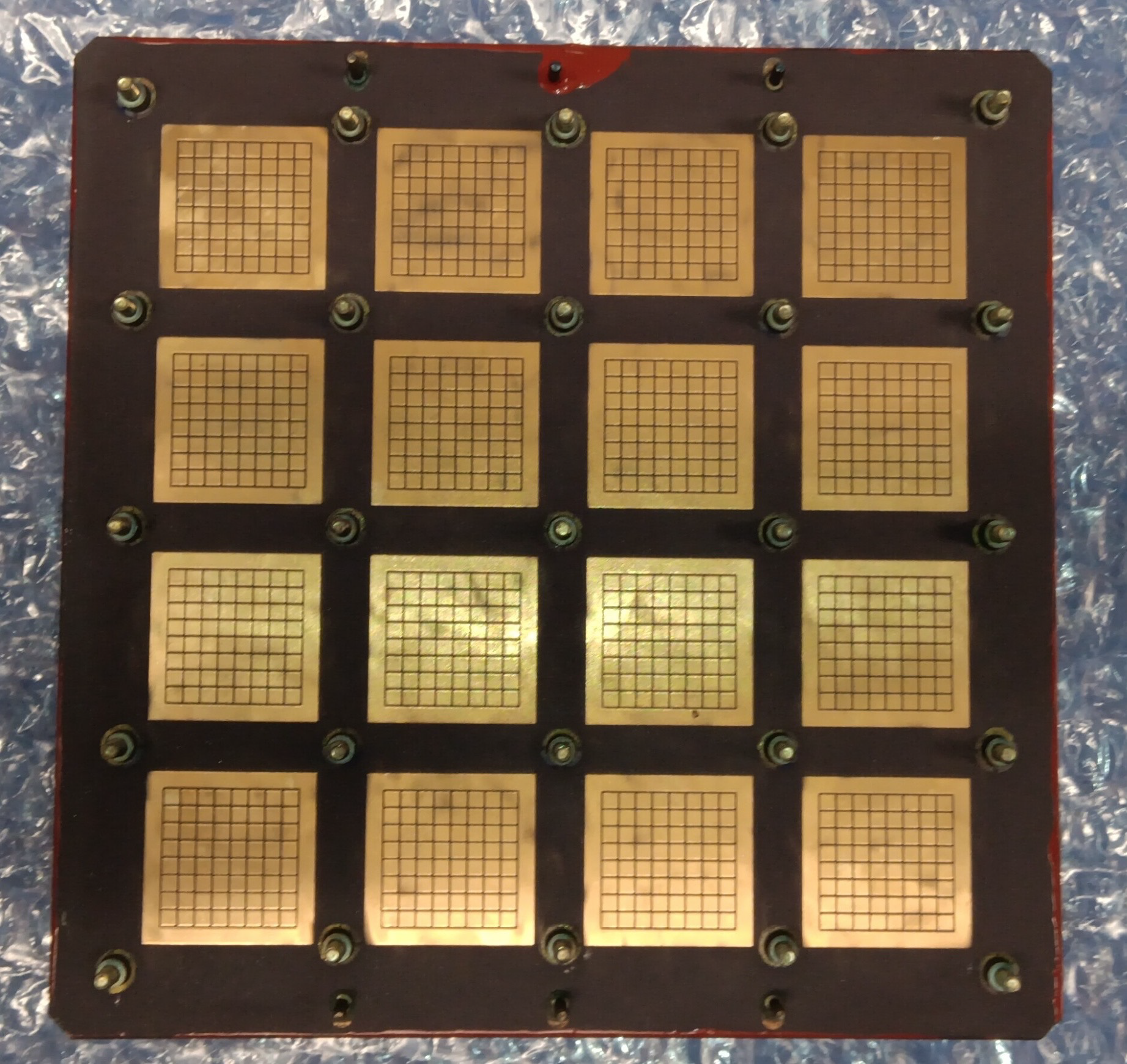 HRPPD #17
HRPPD #16
HRPPD #15
An apparent tarnish of unknown nature is seen on all Kyocera HRPPD anodes  
It is not visible after a ~750 C brazing cycle in vacuum needed to attach HV springs, …
… but a pattern of support structure used in this iteration is clearly seen after fritting in air
It becomes apparent only after fritting of side walls in air at about 550 C
2
The issue: HRPPD #18
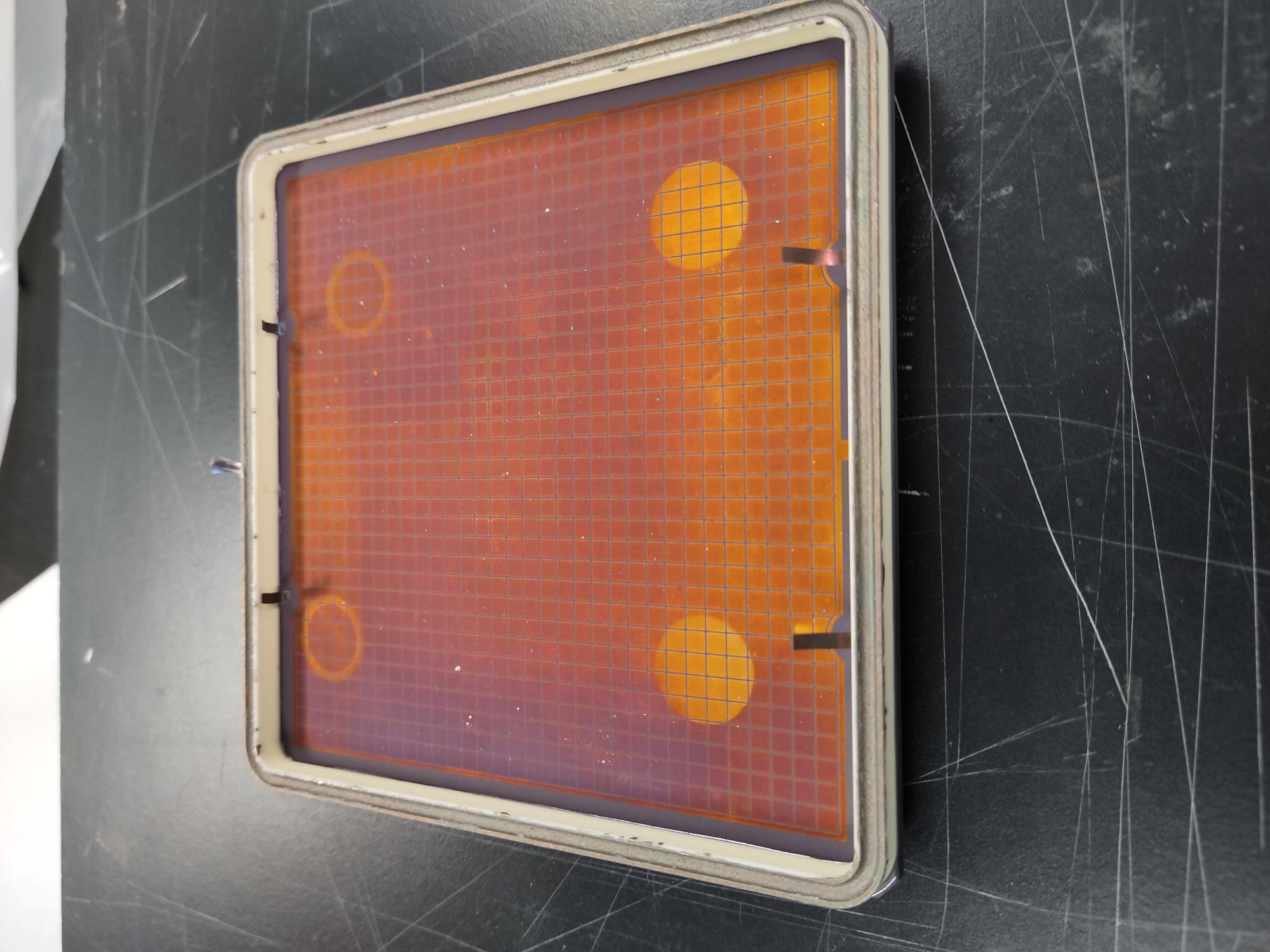 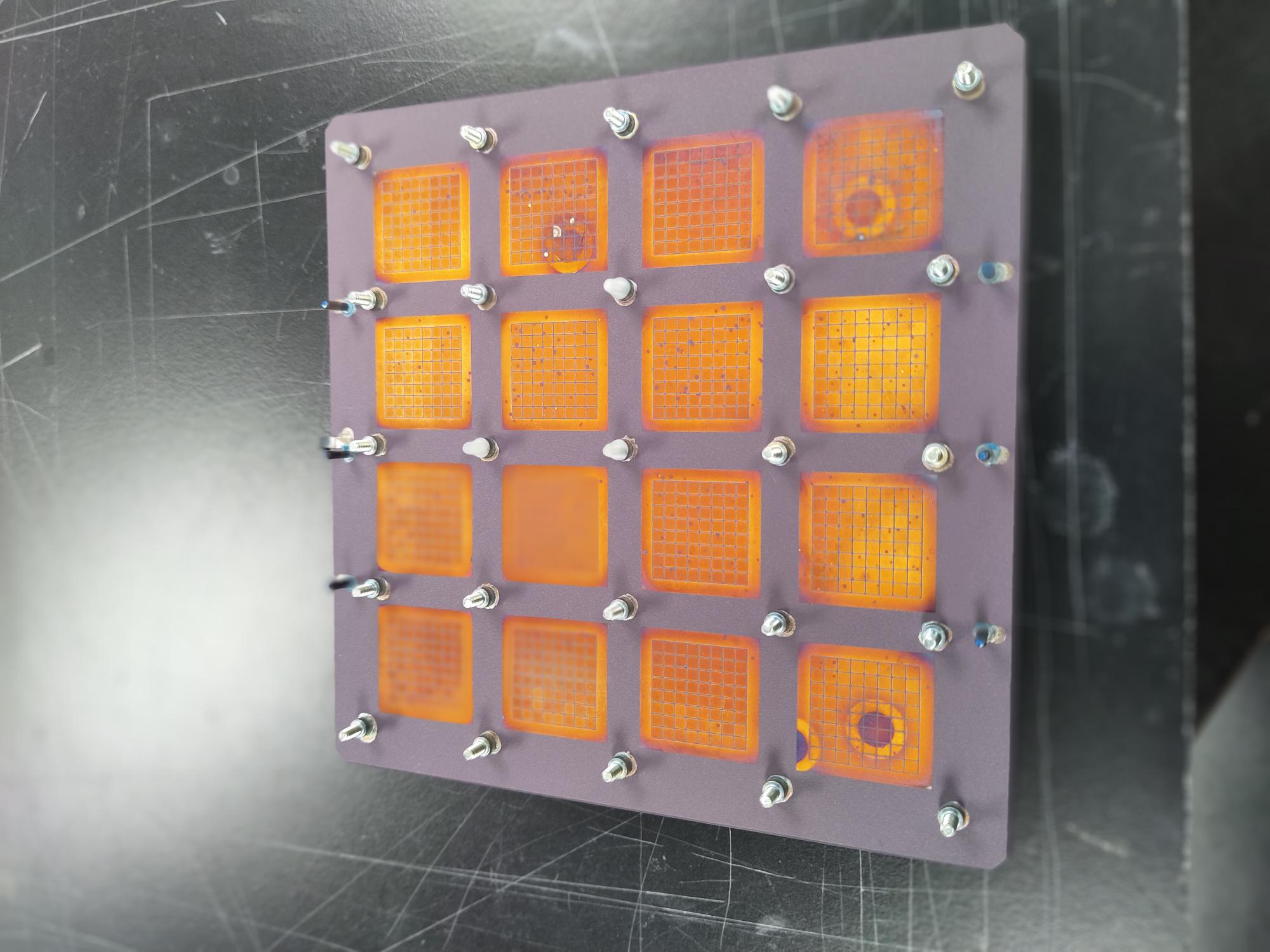 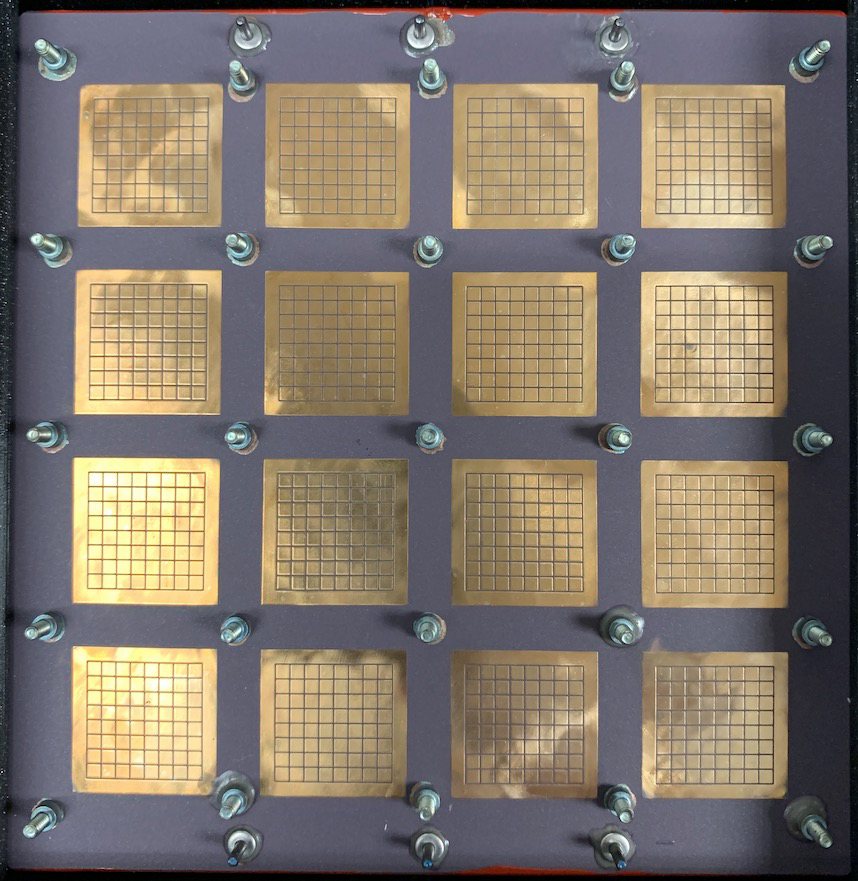 Anode: vacuum side
Anode: air side
Air side after sanding
This was an extreme case (first HRPPD produced in vacuum tank #2)
Could have been exposed to a higher temperature
Sanding tarnish off a ~1 mm thick gold layer may not be the best idea
Leaving it on the outer side may cause further oxidation during HRPPD use
3
Center for Functional Nanomaterials (CFN) @ BNL
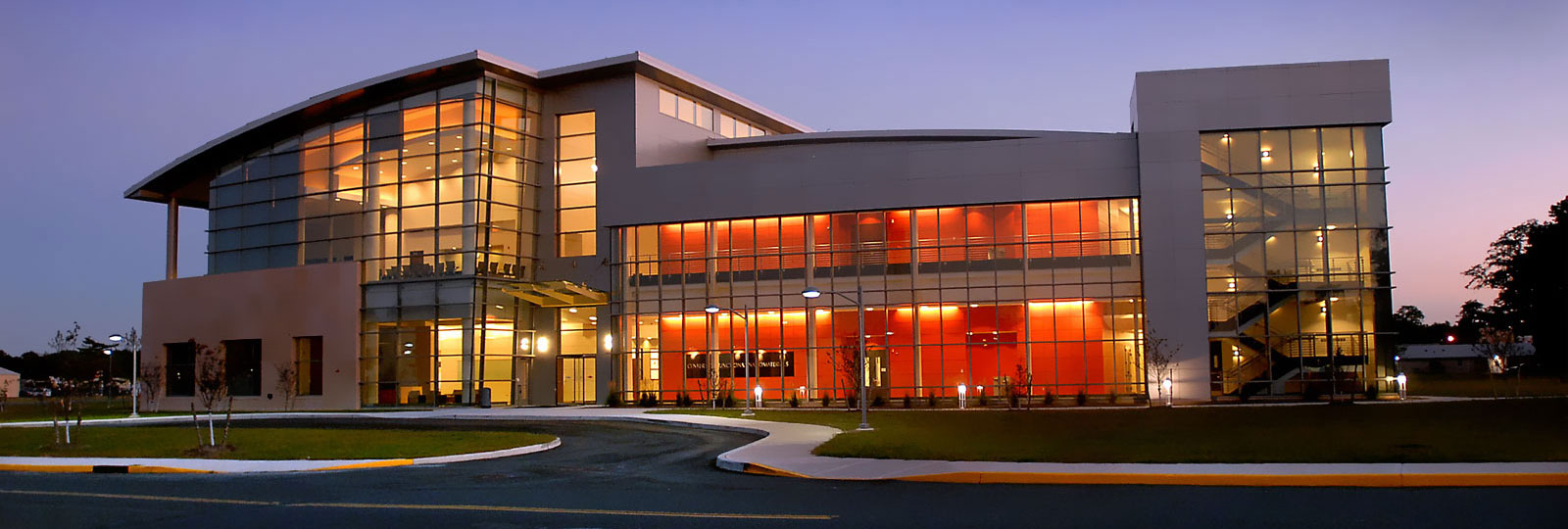 A five-minute walk from Physics building 510
Plenty of amazing top-notch equipment
Including electron microscopes with an X-ray analysis capability
It is a user facility (free of charge for local BNL users)
Proposal -> review -> time allocation
4
Our case
A so-called rapid access proposal "Measuring chemical composition of tarnish on HRPPD HTCC anode surface” submitted on 9/23/2024
Delays due to the SEM/FIB equipment malfunction
First half a day session on 11/26/2024
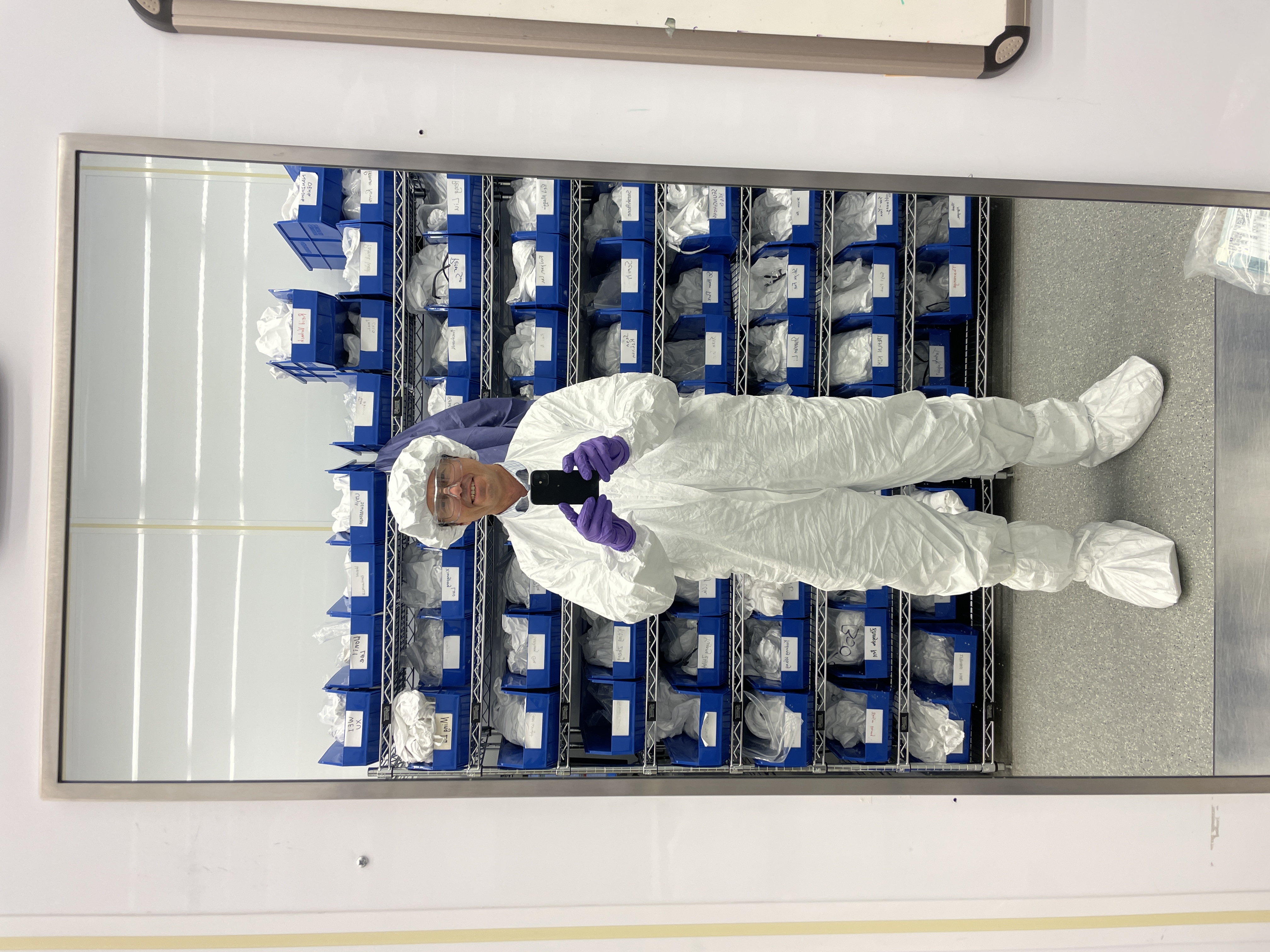 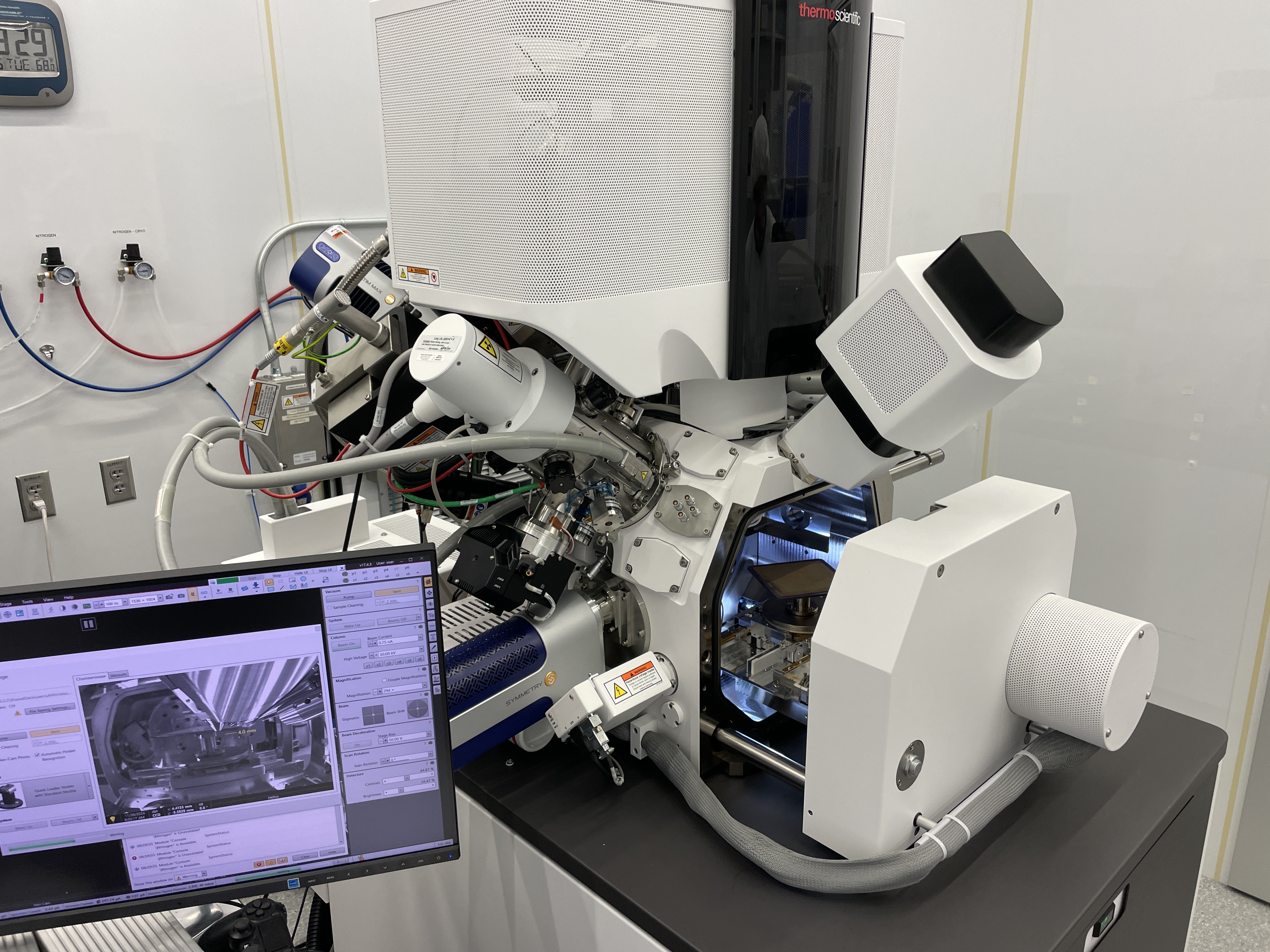 5
Equipment used in this first study
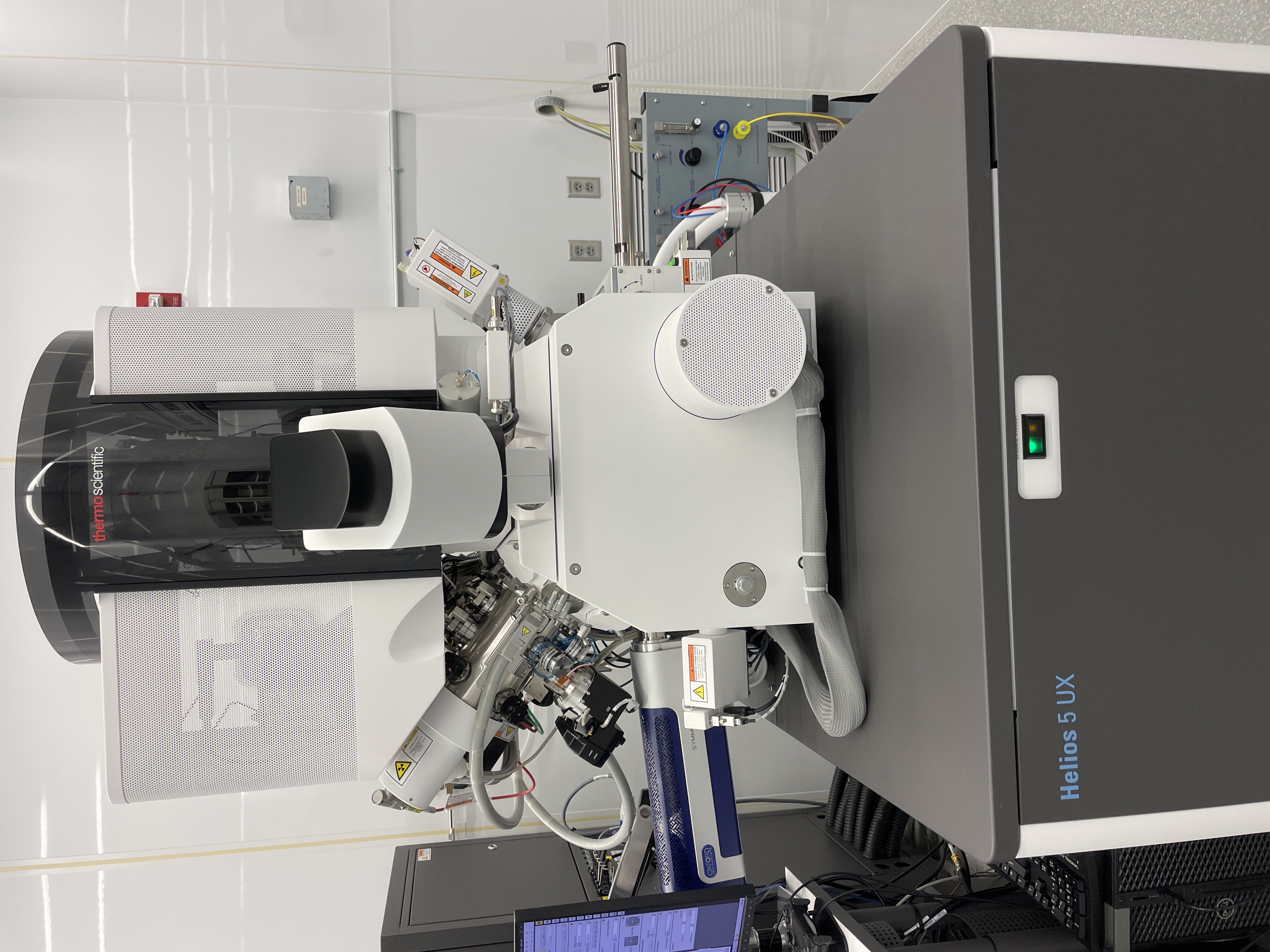 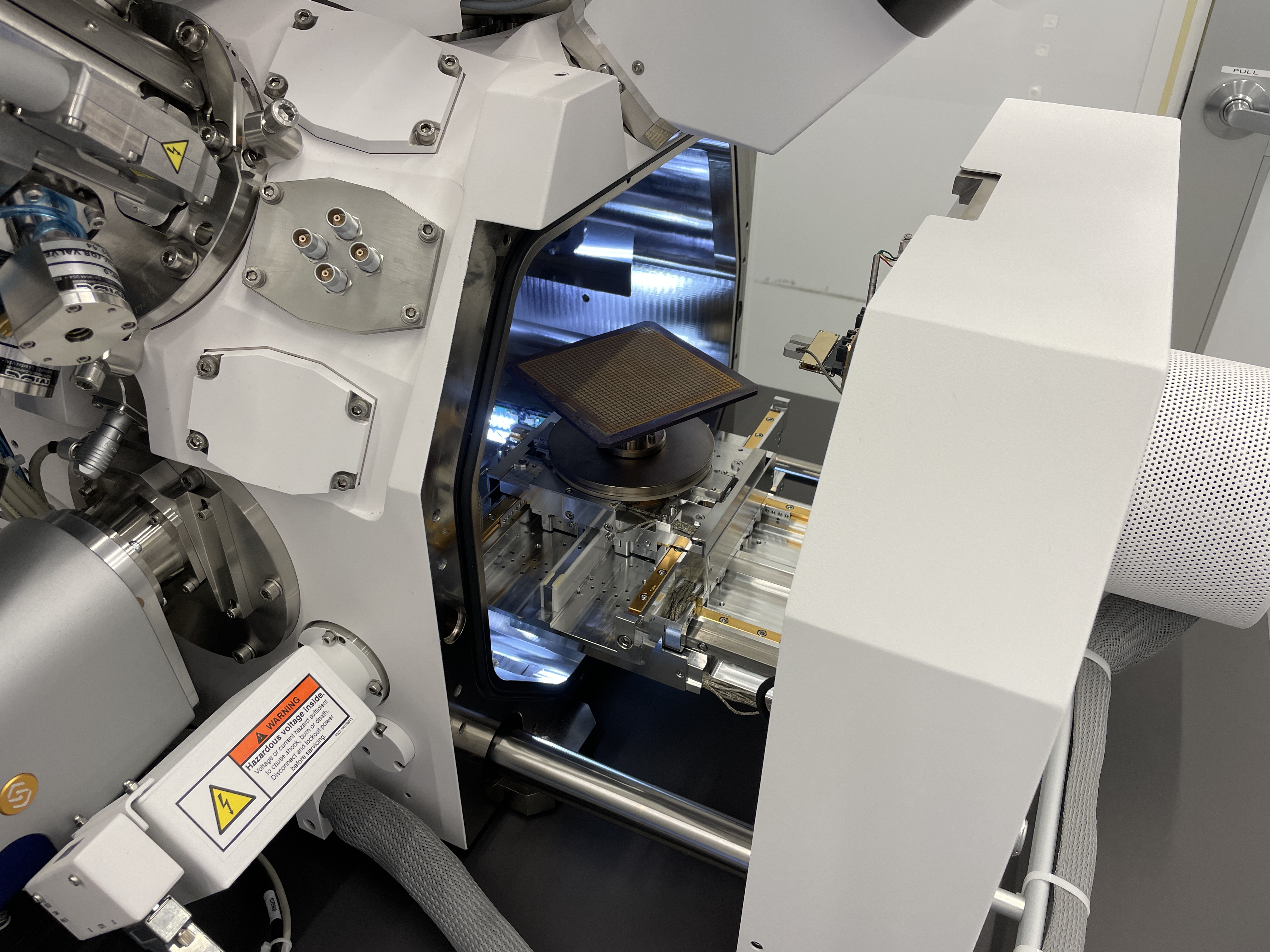 Thermo Fisher Scientific “Helios G5 Dual Beam SEM/FIB Microscope”
6
Equipment used in this first study
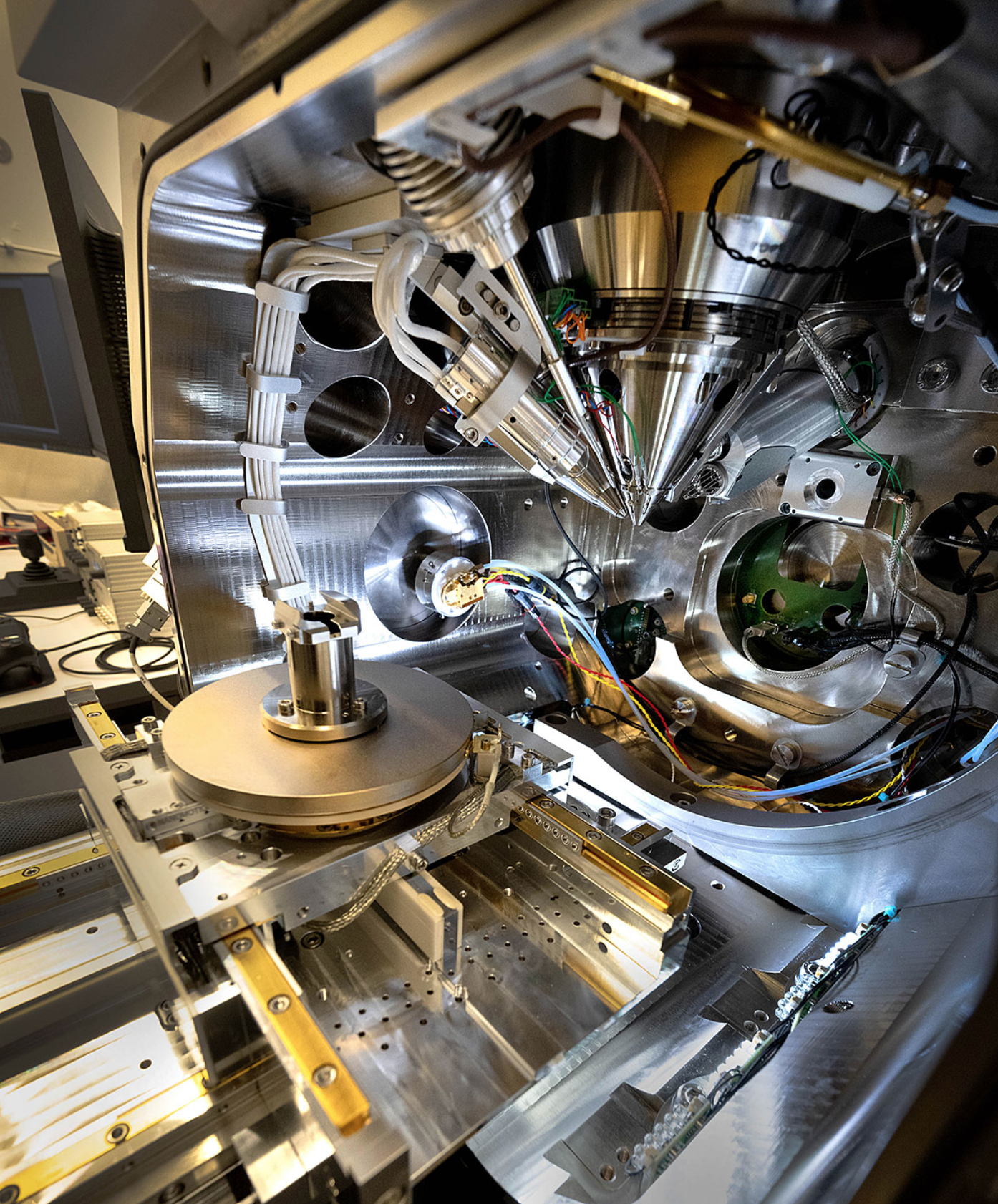 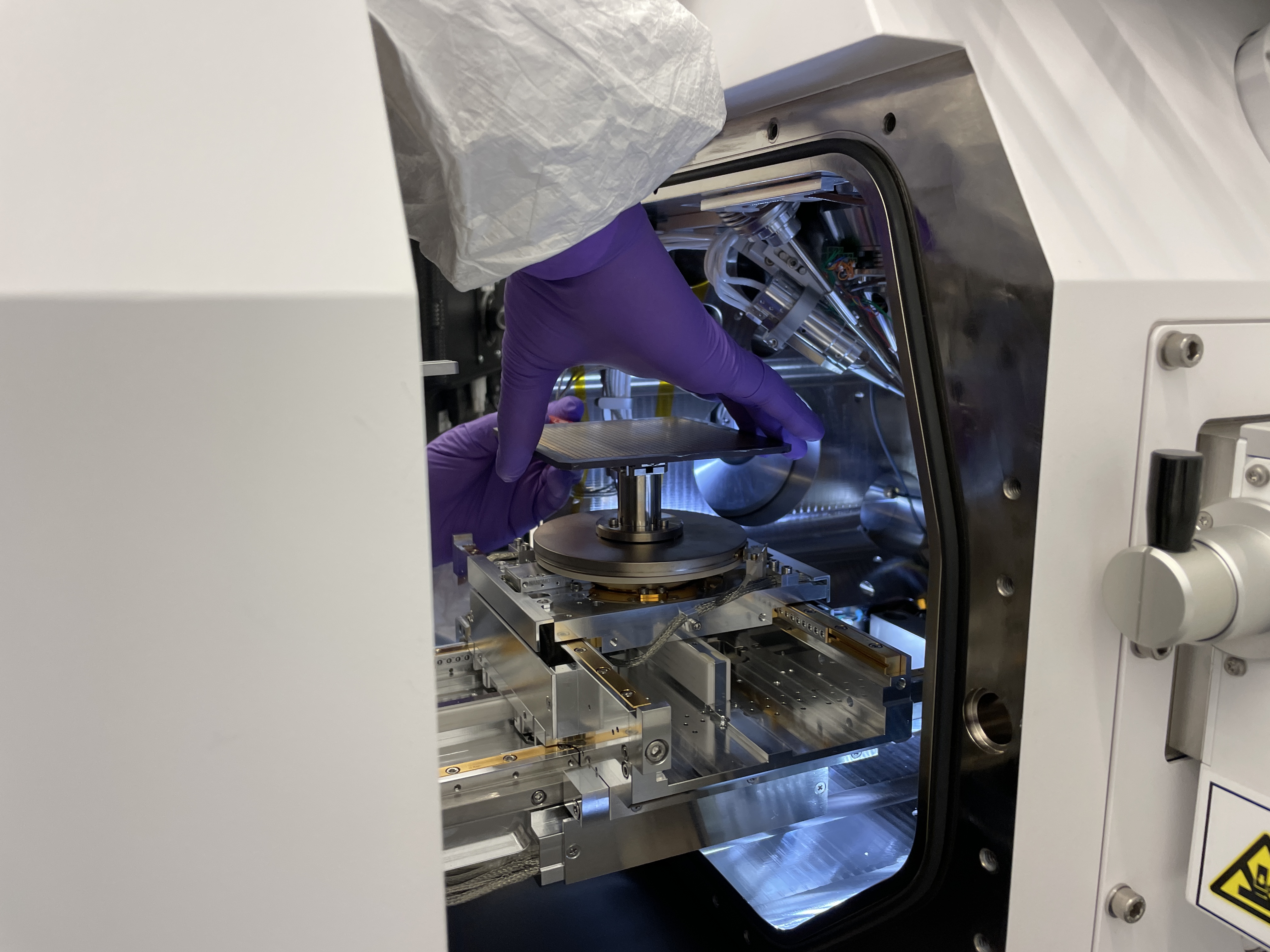 Picture from official BNL CFN site
Kyocera anode mounted on a turntable
Inside view of the sample chamber
7
Sample
sanded area
tarnished area
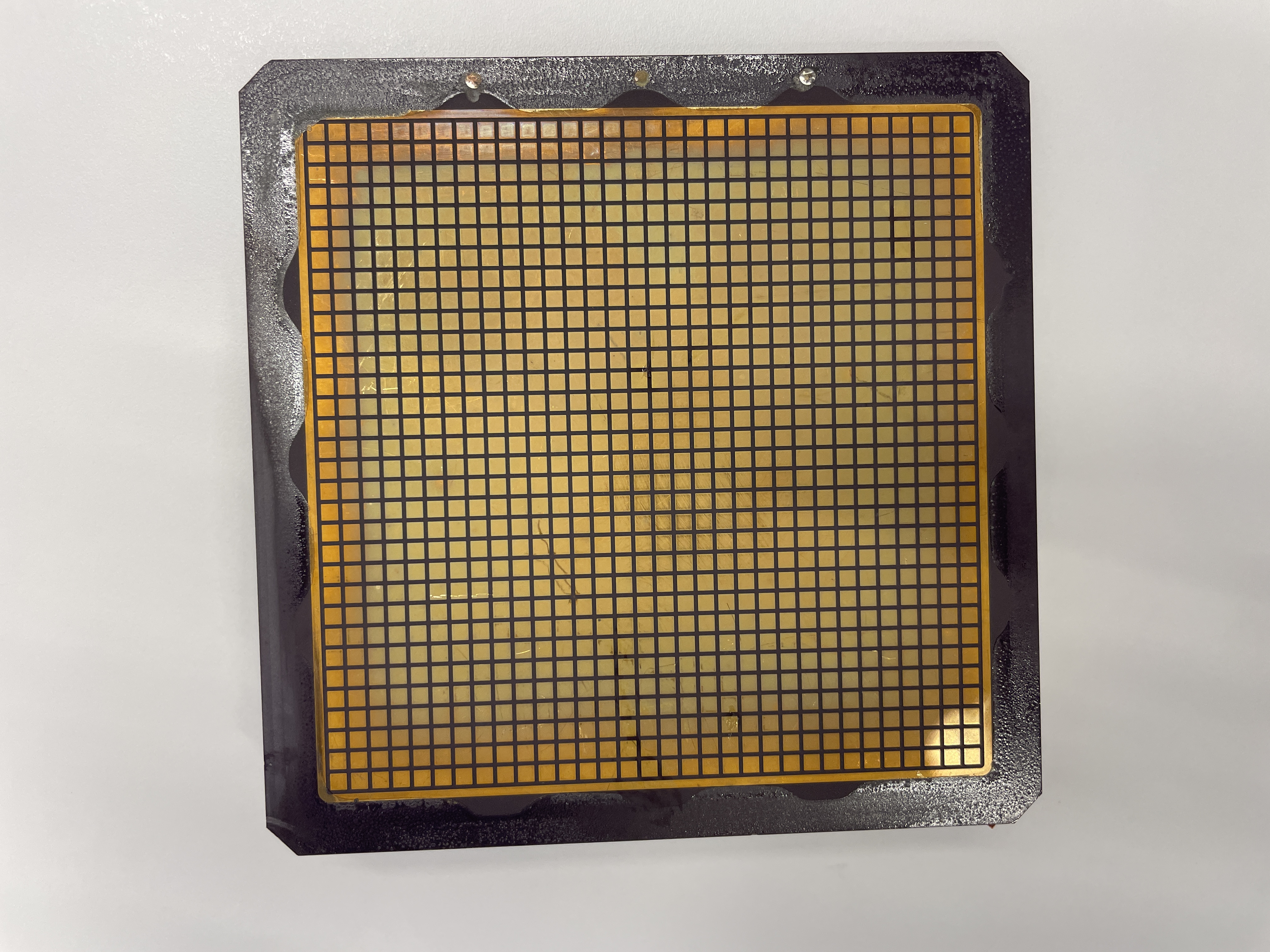 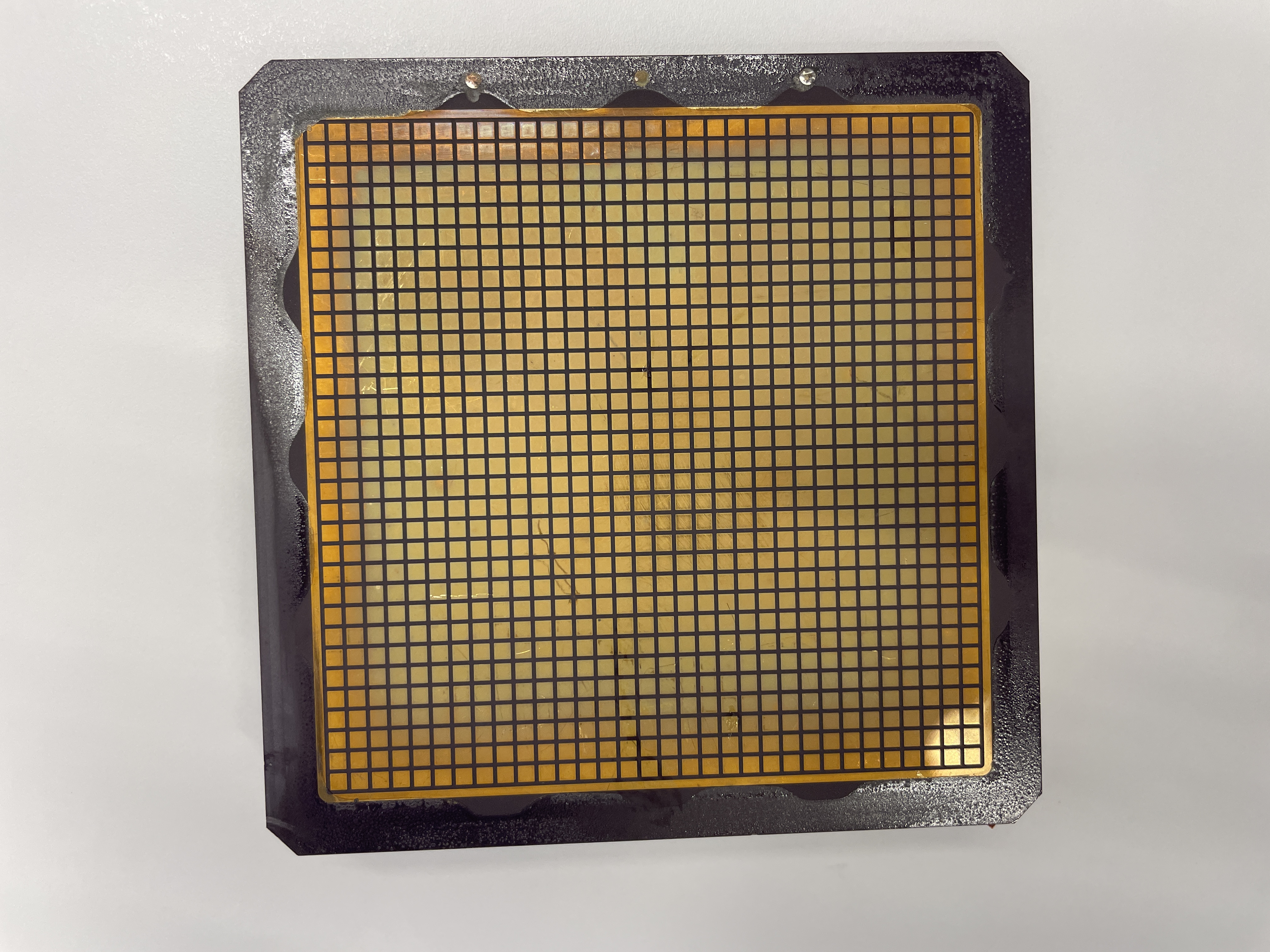 Spot under study
One of the old (2020) Kyocera anodes
8
First results [SEM & X-ray analysis]
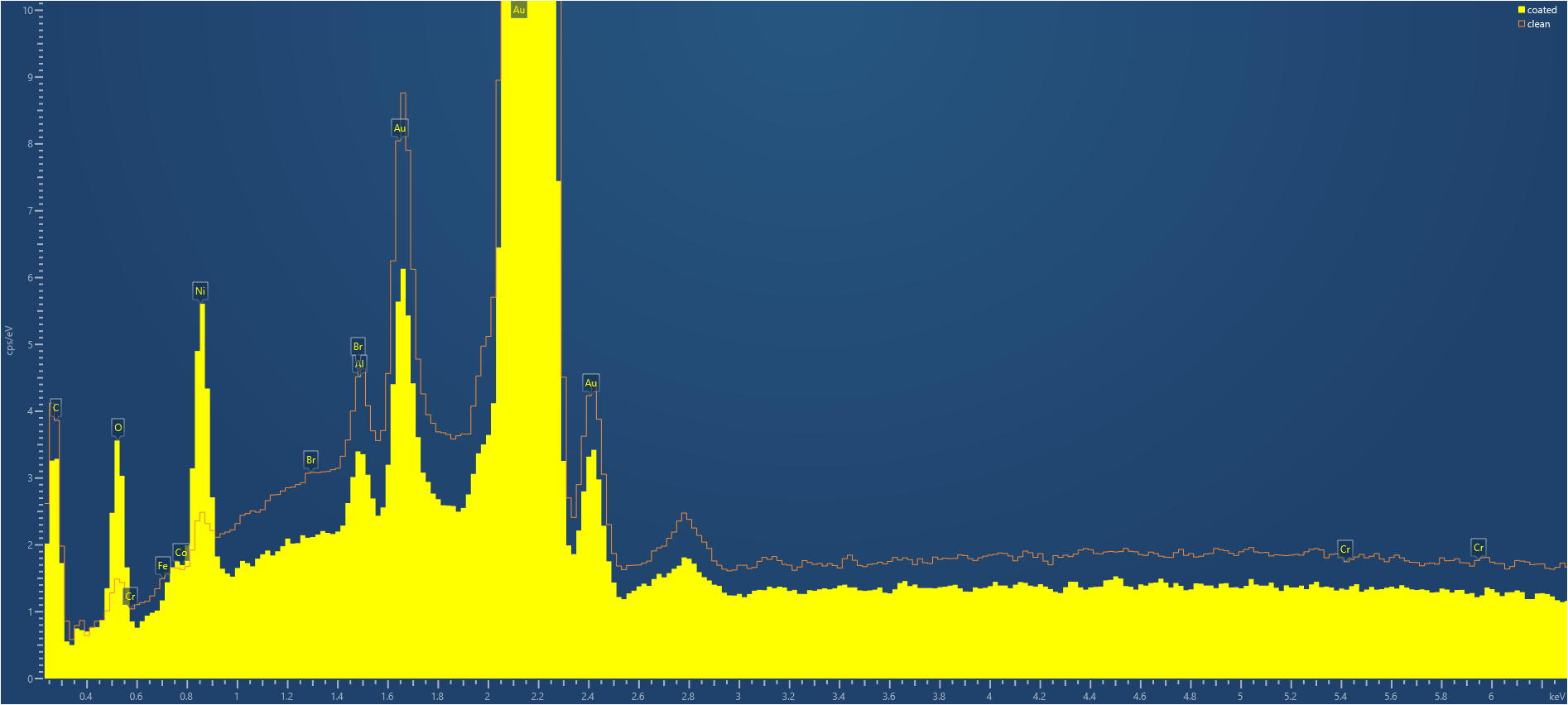 Sanded area
Filled histogram: tarnished area
Picture coming from vendor software
Normalization mismatch: either dead time or absorption in the tarnish layer
9
Custom analysis: overlay of two spectra
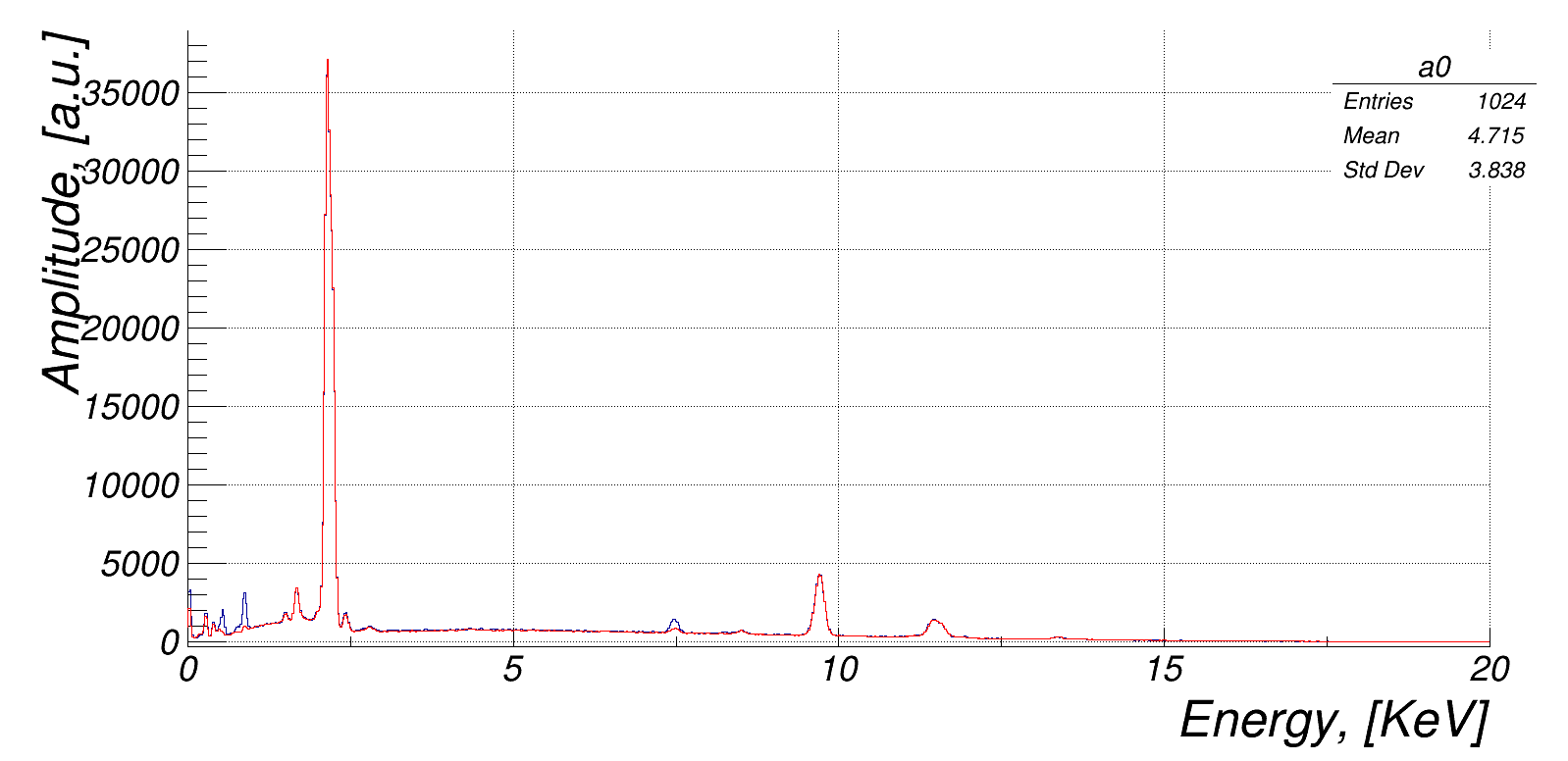 Spectra normalized by hand using Au peak and smooth “background” as a reference
Everything is the same in both cases, but Ni and O stick out
10
Custom analysis: difference of two spectra
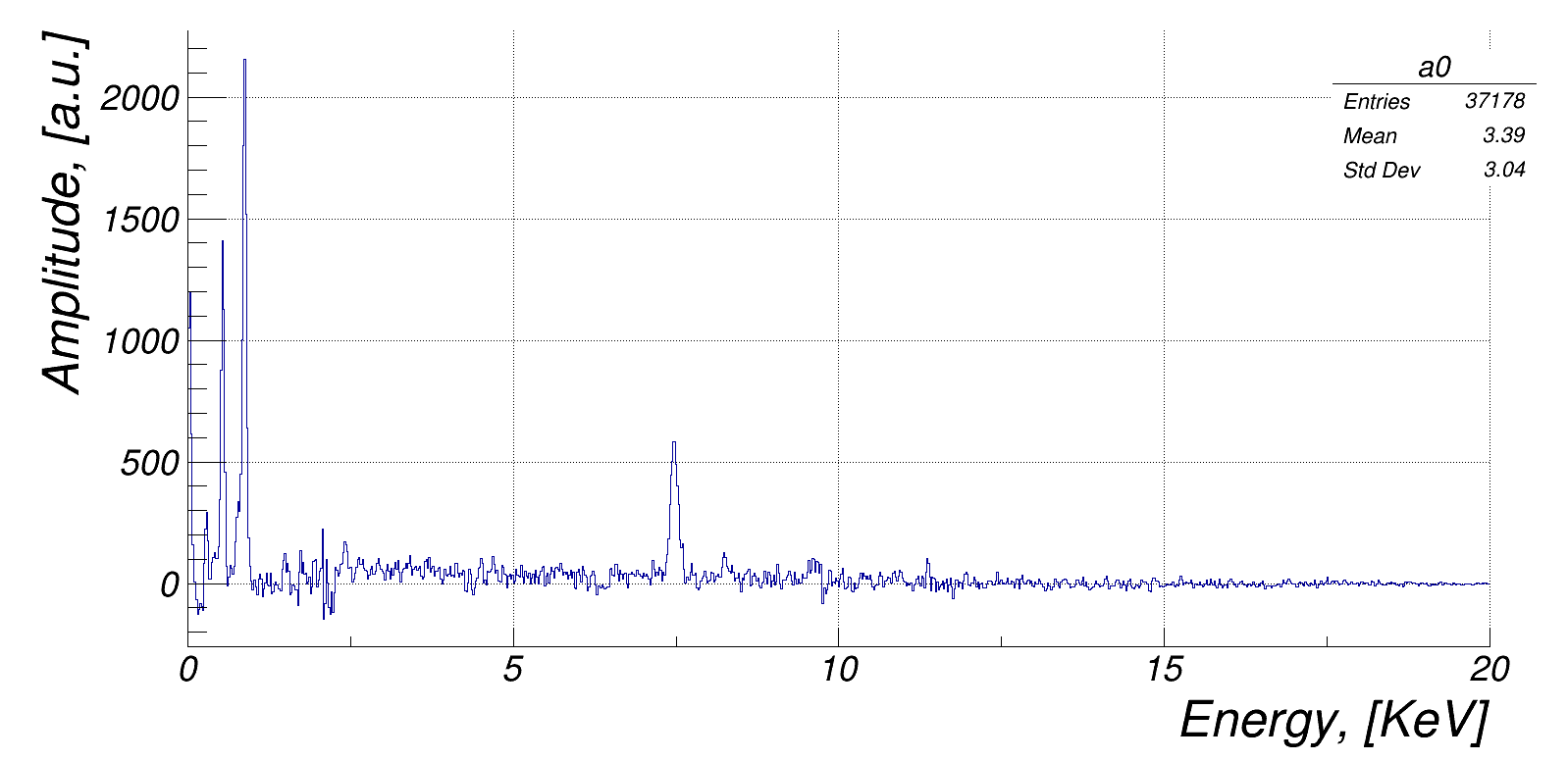 Ni K-edge line @ 8.339 KeV
Full scale up to 20 KeV
11
Custom analysis: difference of two spectra
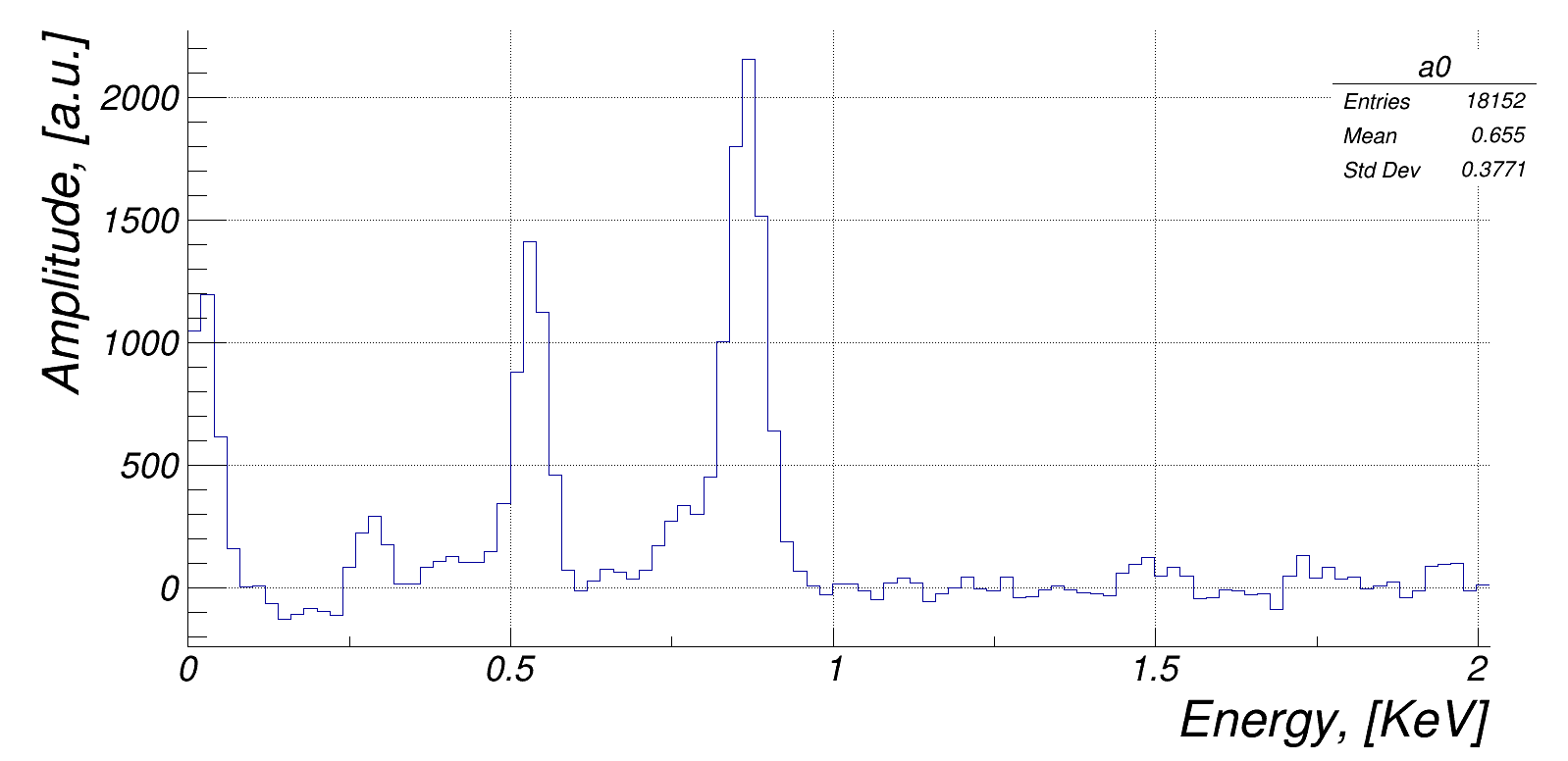 O K-edge line @ 530 eV
Ni L-edge lines (853 eV & 870 eV)
Low energy fraction
12
Summary & Outlook
Looks like a NiO present on the surface (and nothing else?)
Ideally would like to check Ni:O proportion 
Sure Ni is present in the system (right beneath a thin gold plating layer)

Whether Ni diffuses through gold plating during brazing cycle or “evaporates” off the exposed areas (and then pollutes the anode surface) is still a question
Ni diffusion through gold grains is a well-known effect, though …
… we know that obscuring / covering a fraction of pad area suppresses tarnish 
There is a strong Ni signature at the very edge of gold-plated pads in the data
Have data measured between the pads; Ni presence there may give a good hint
13
Summary & Outlook
Yet need to get access to a 2D map measurement data (next Monday)

Depth scan can be performed in January if needed using FIB functionality

Try to remove NiO by either a citric acid or ammonia in the meantime?
Consider removing Ni layer after the brazing cycle prematurely in the future (any acid would do)?
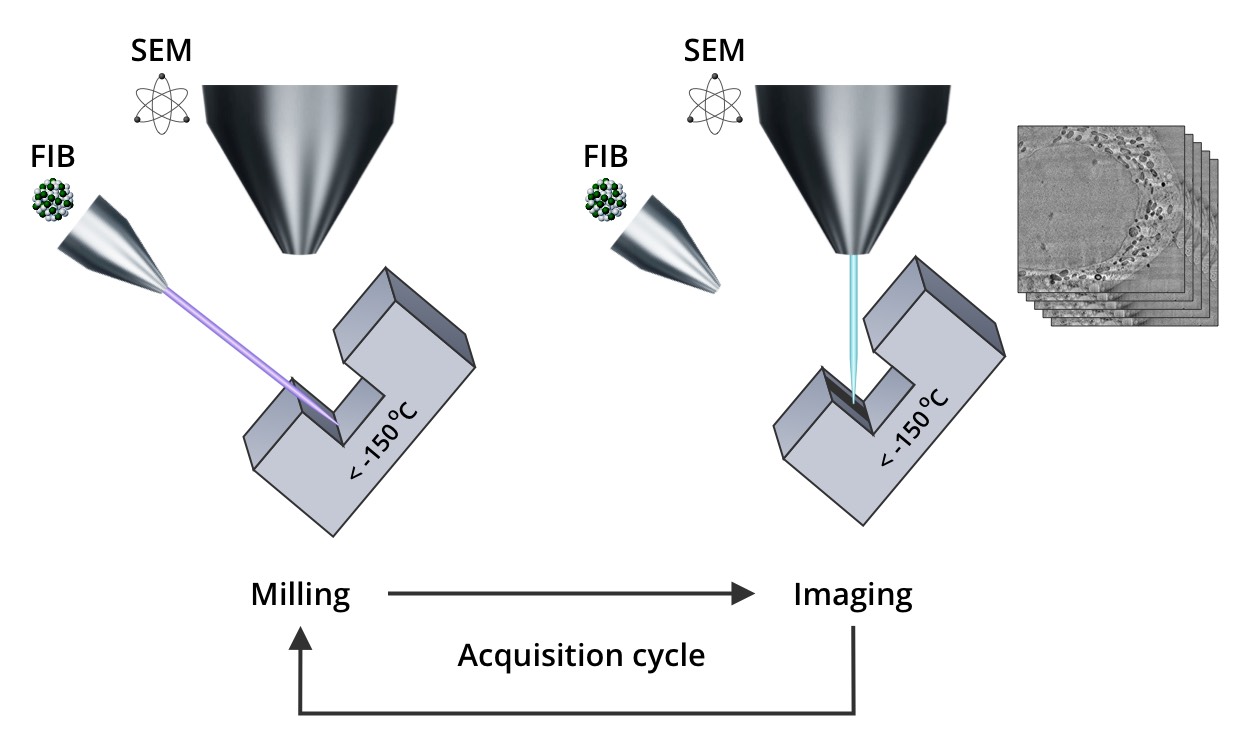 An illustration of FIB/SEM principle (ignore -150 C note)
Volunteers to take this activity over?
14